Act 13 배경 컨셉트 설정
 - 이상한 나라 엘리스 배경 컨셉트 설정.
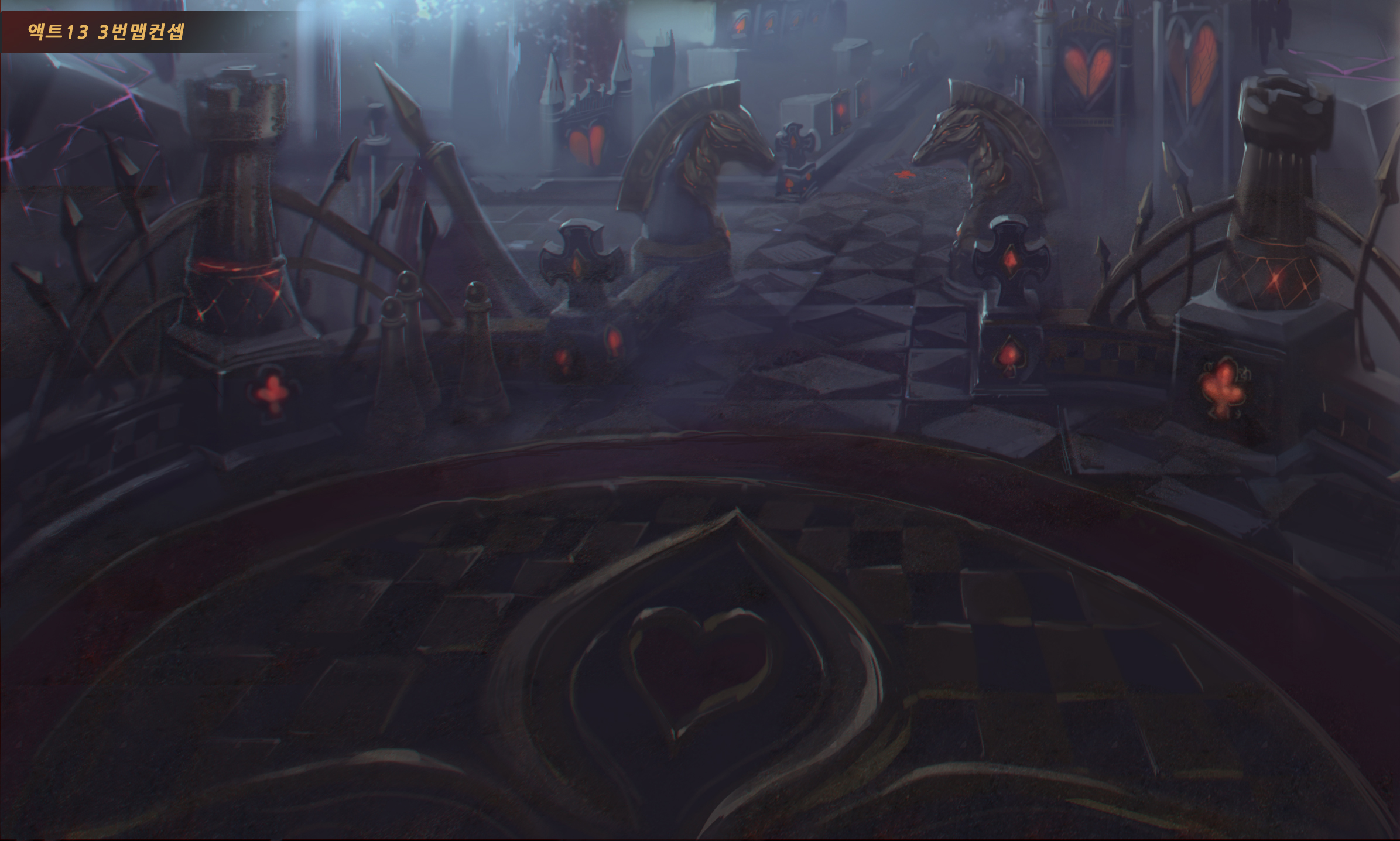 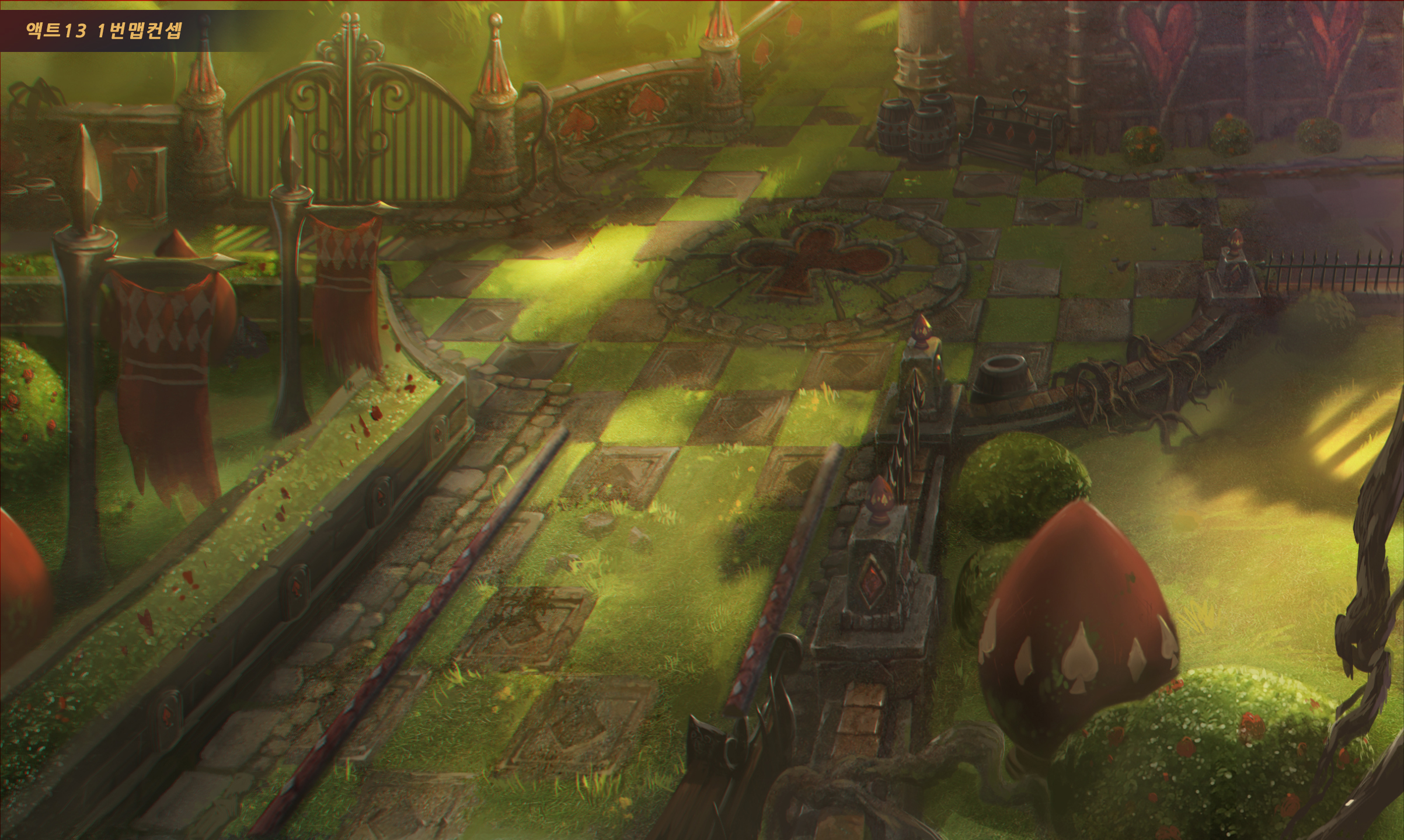 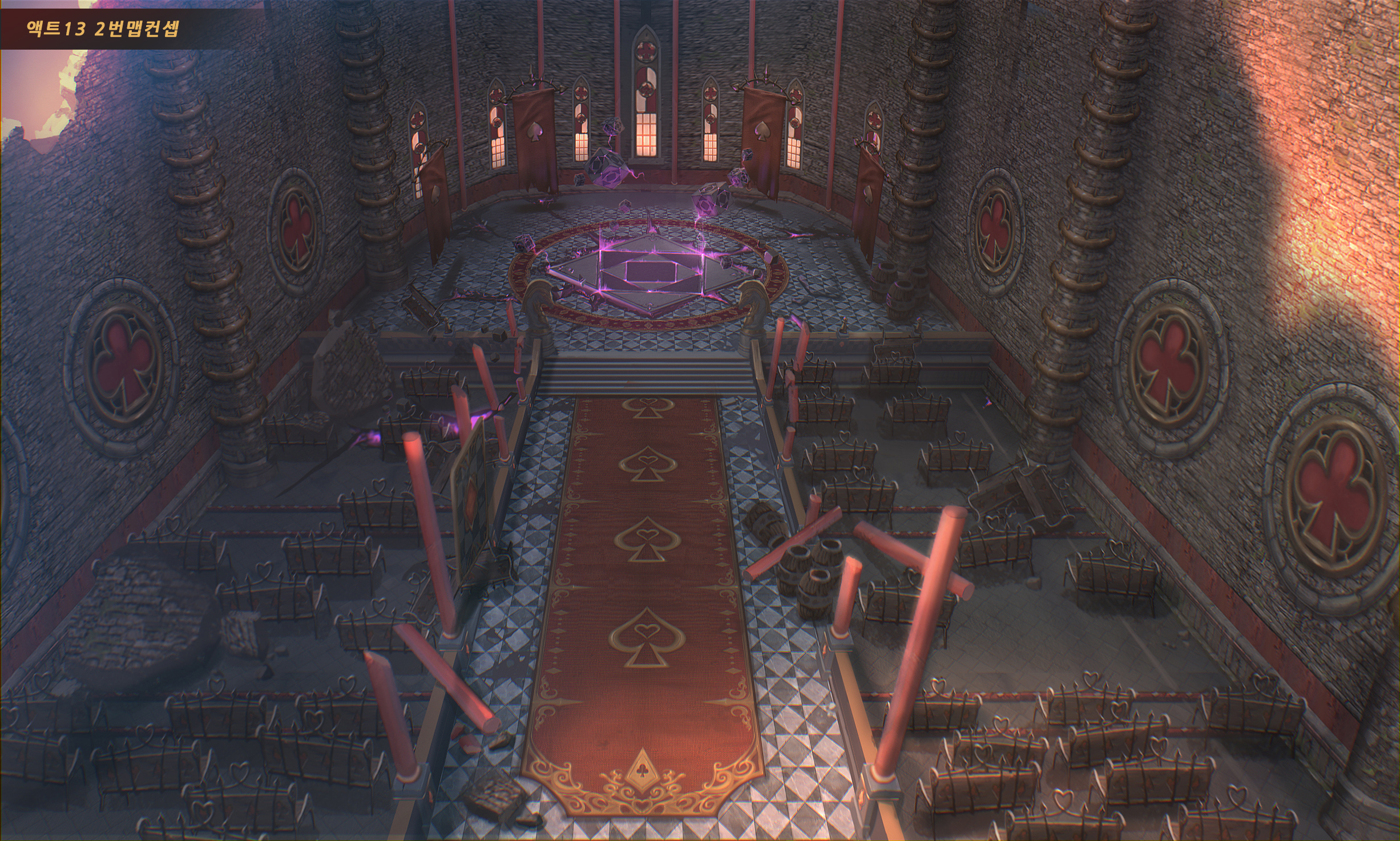 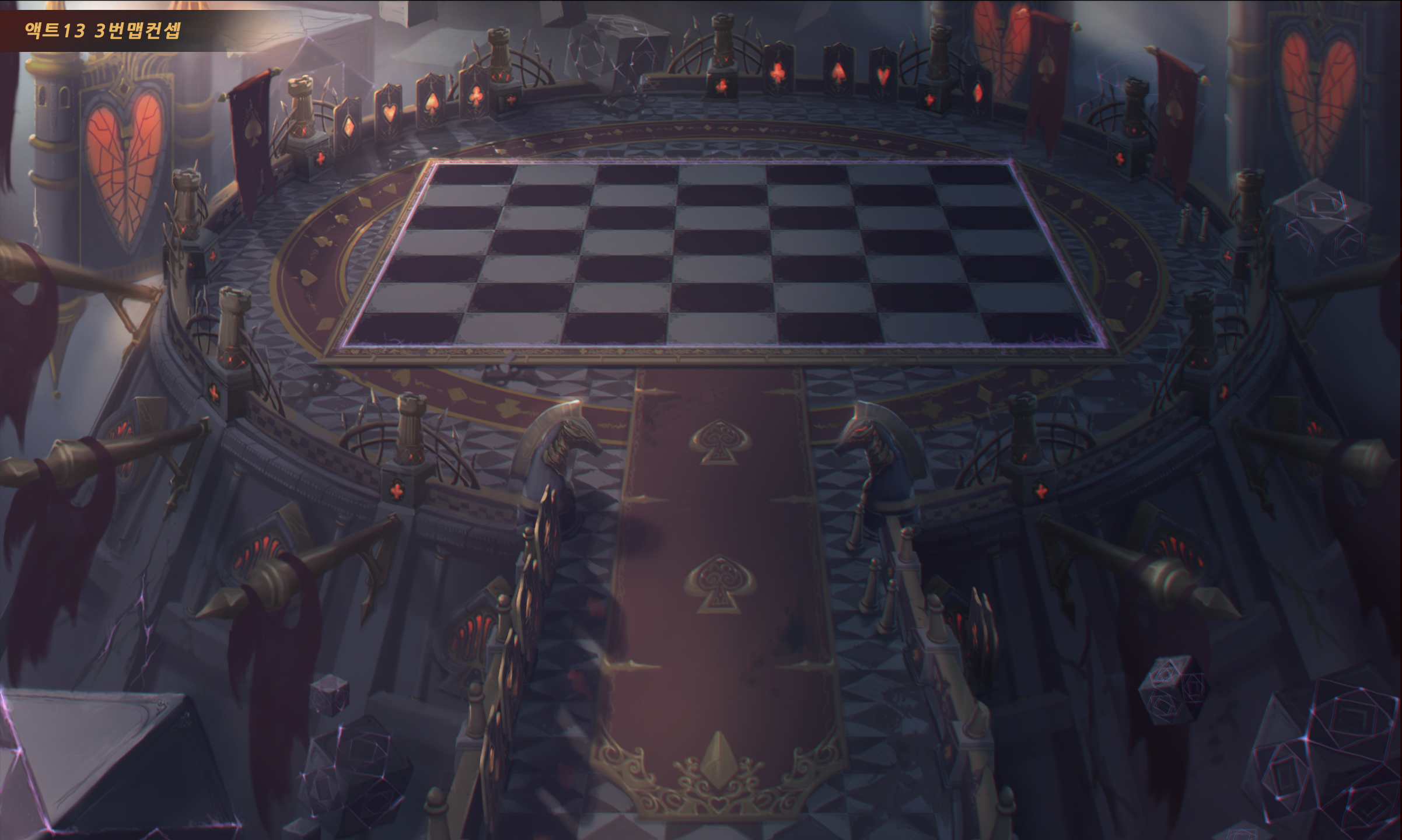 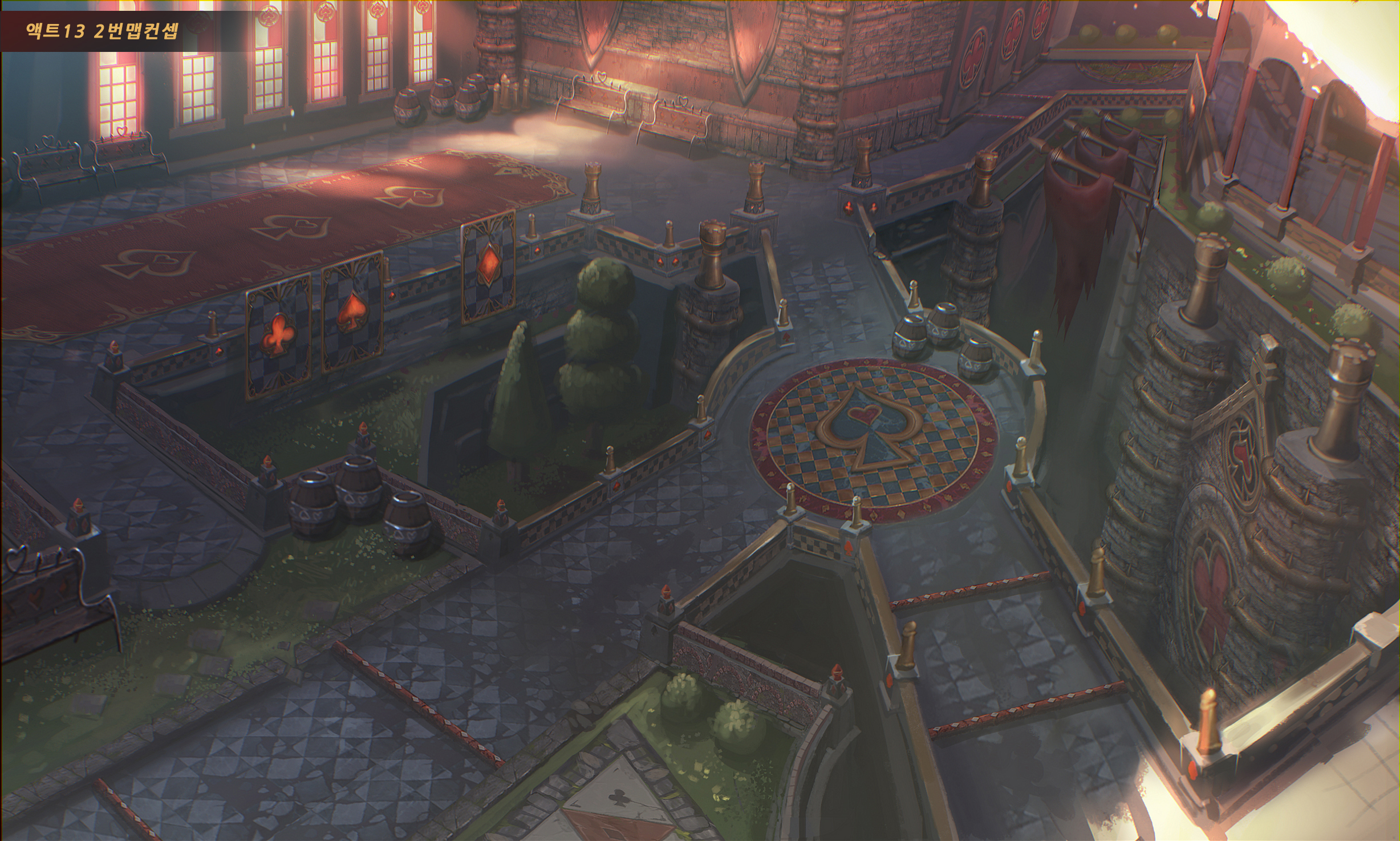 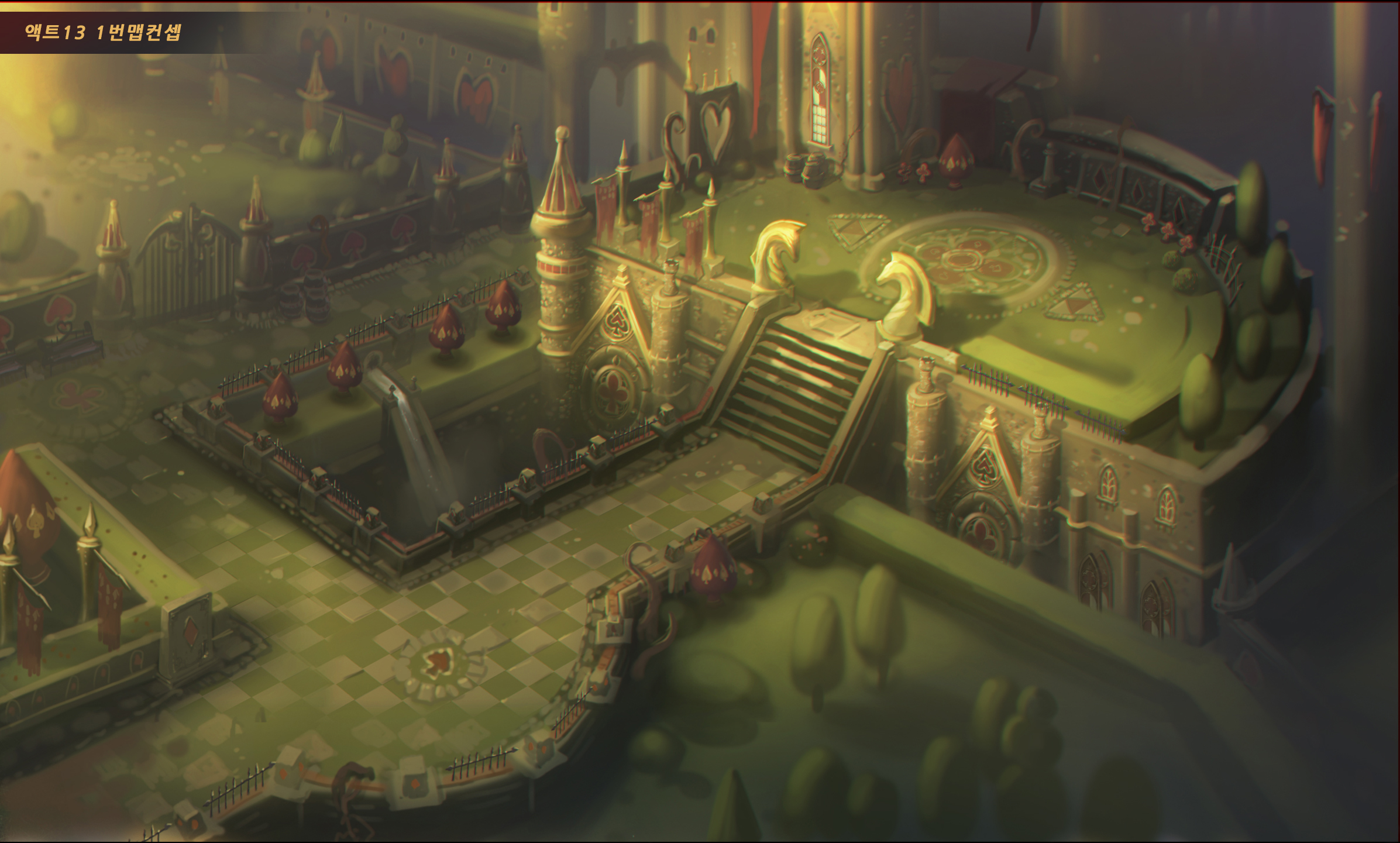 Act 13  맵 1 설정 : Top Veiw
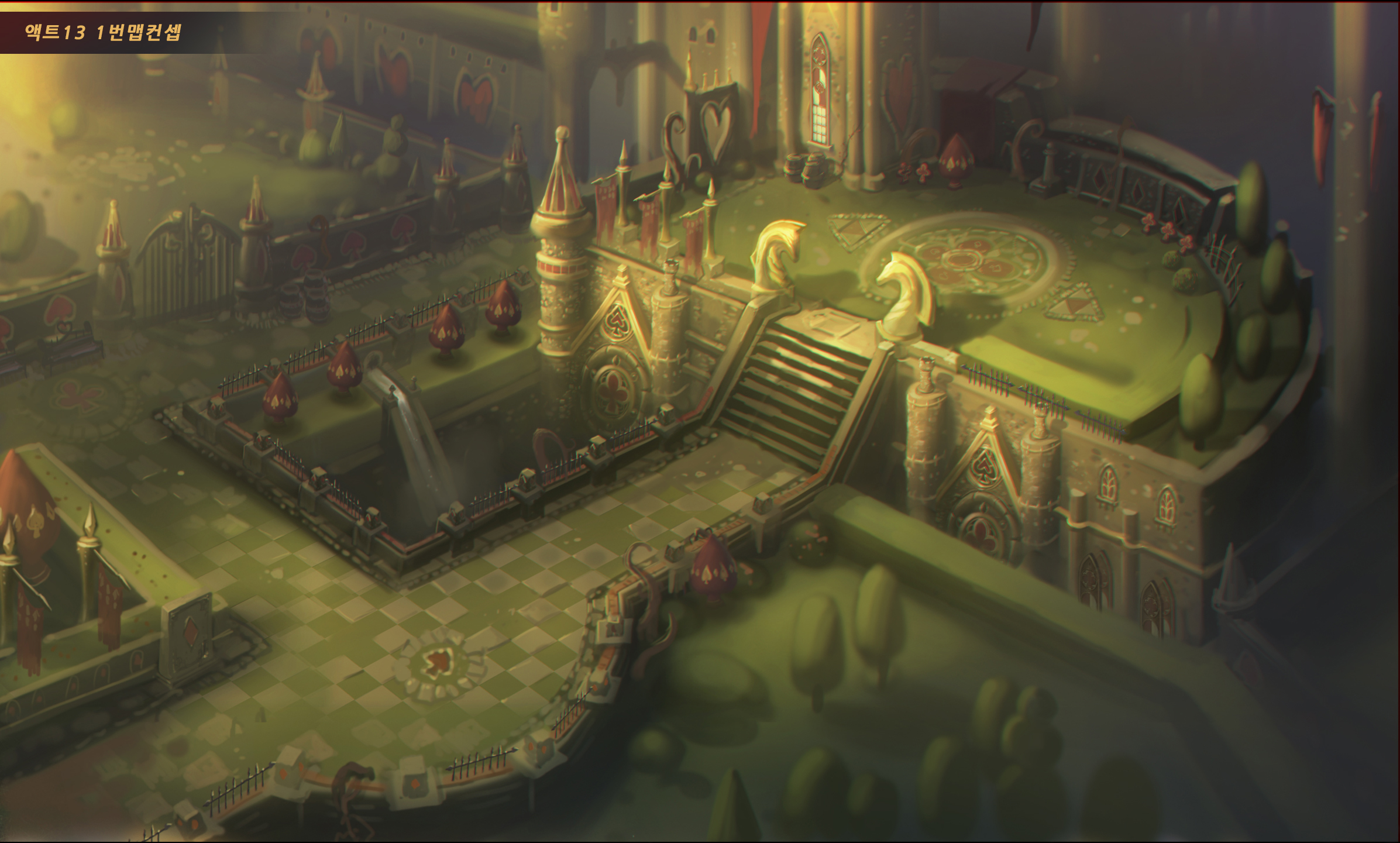 UP
UP
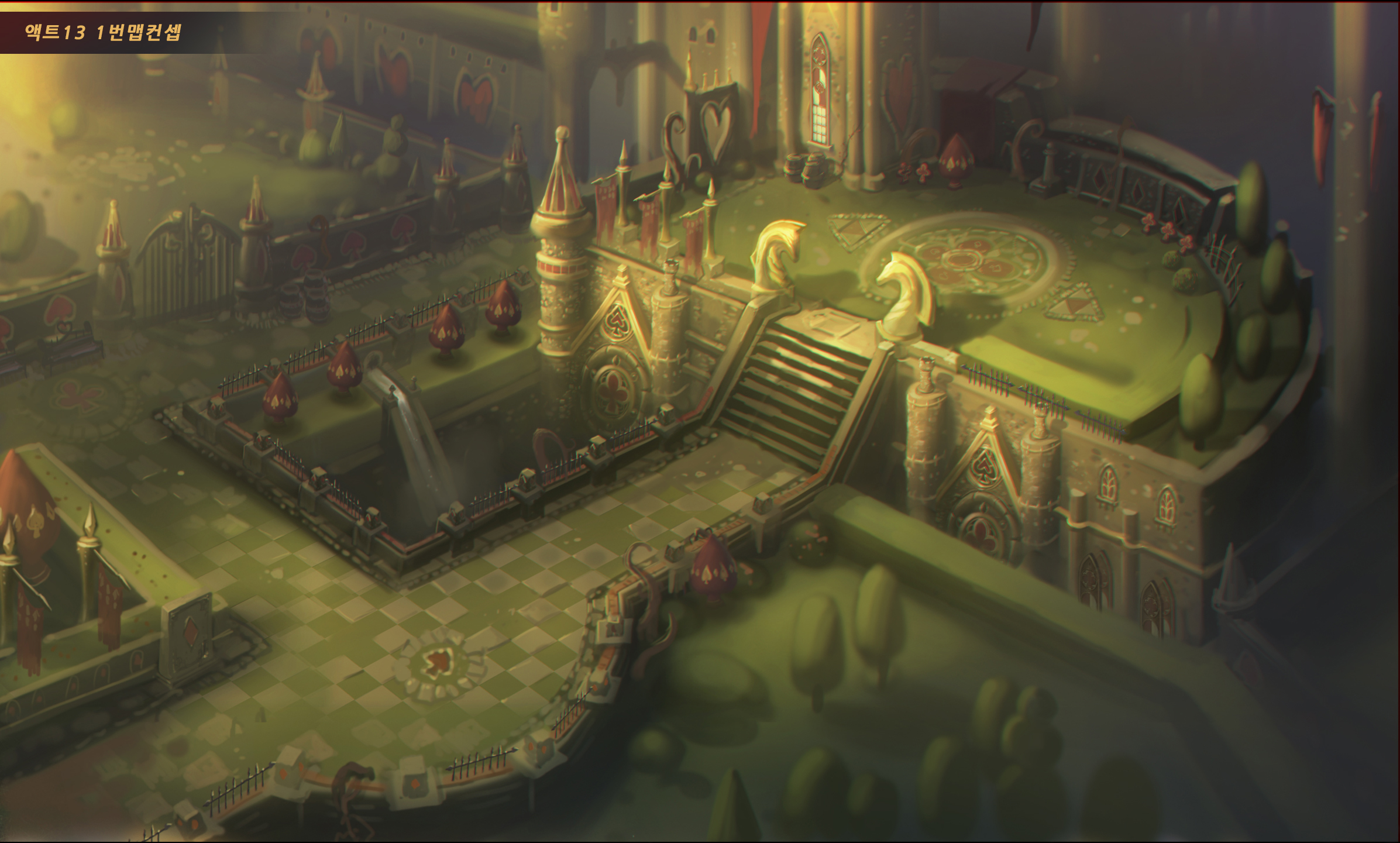 나무 다리
벽돌 길
보스 존
Act 13  맵 2 설정 : Top Veiw
UP
UP
UP
UP
Act 13  맵 3 설정 : Top Veiw
UP
UP
UP
UP
UP
UP